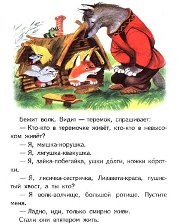 Презентация «Советы родителям»
Величина
Узкий - широкий
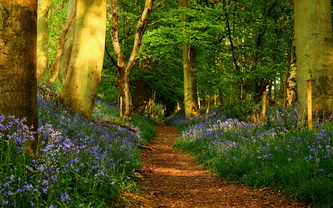 Тропинка  в  лесу   узкая
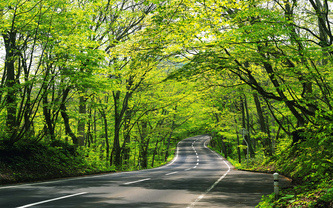 Дорога для машин широкая
Высокий-низкий
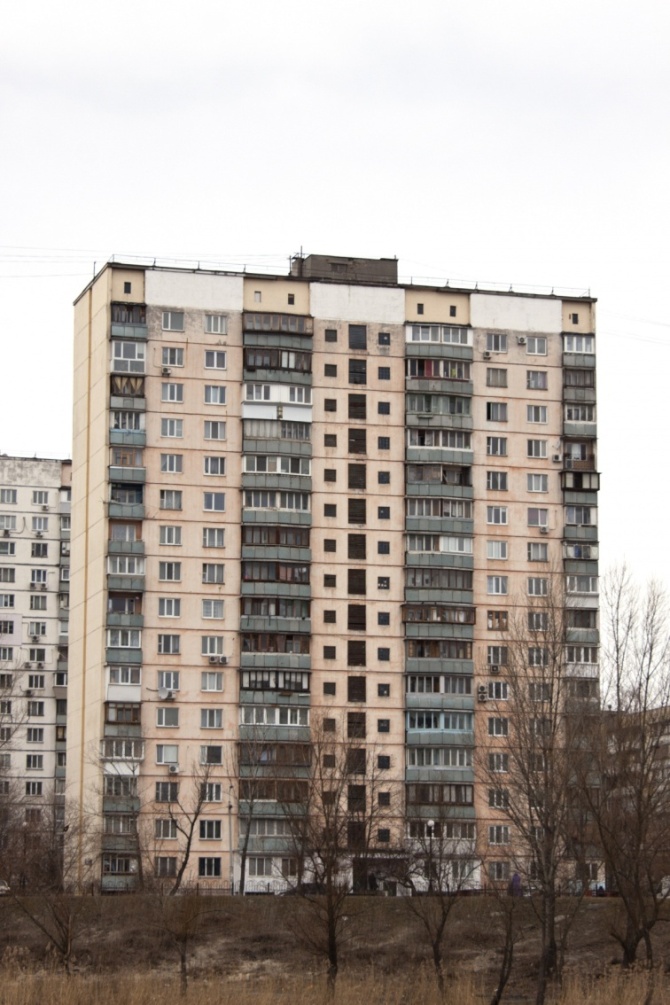 Домик в деревне НИЗКИЙ
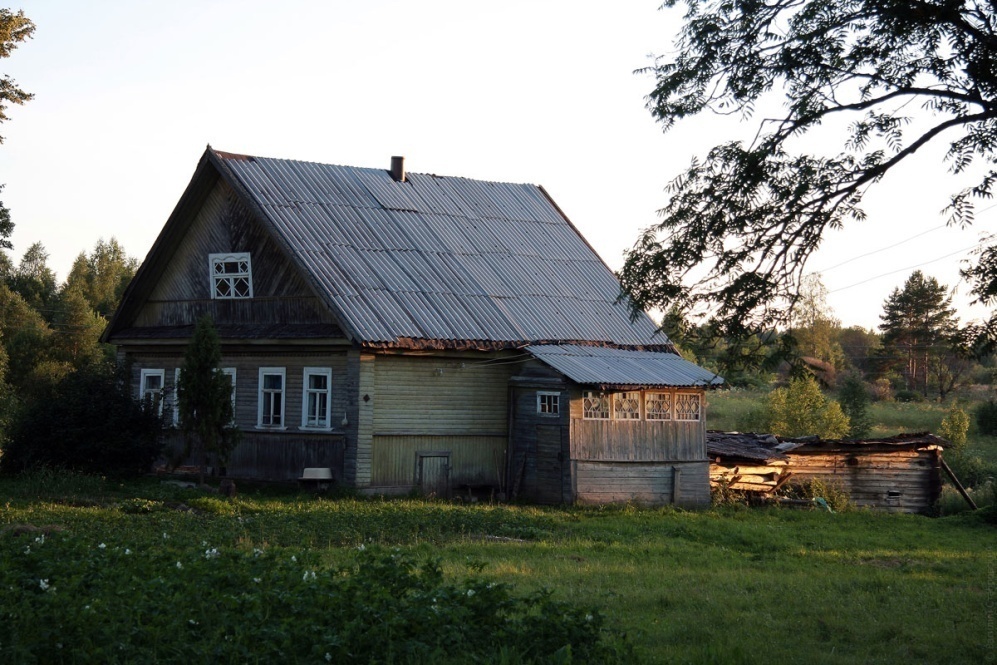 дом многоэтажный высокий
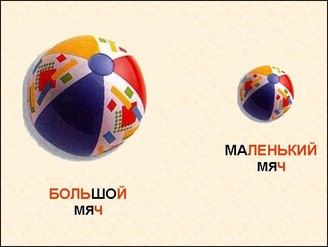 Большой-маленький
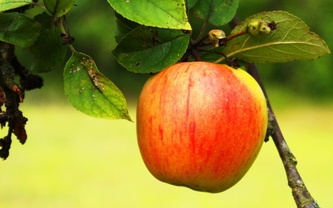 Арбуз спелый, сахарный и БОЛЬШОЙ
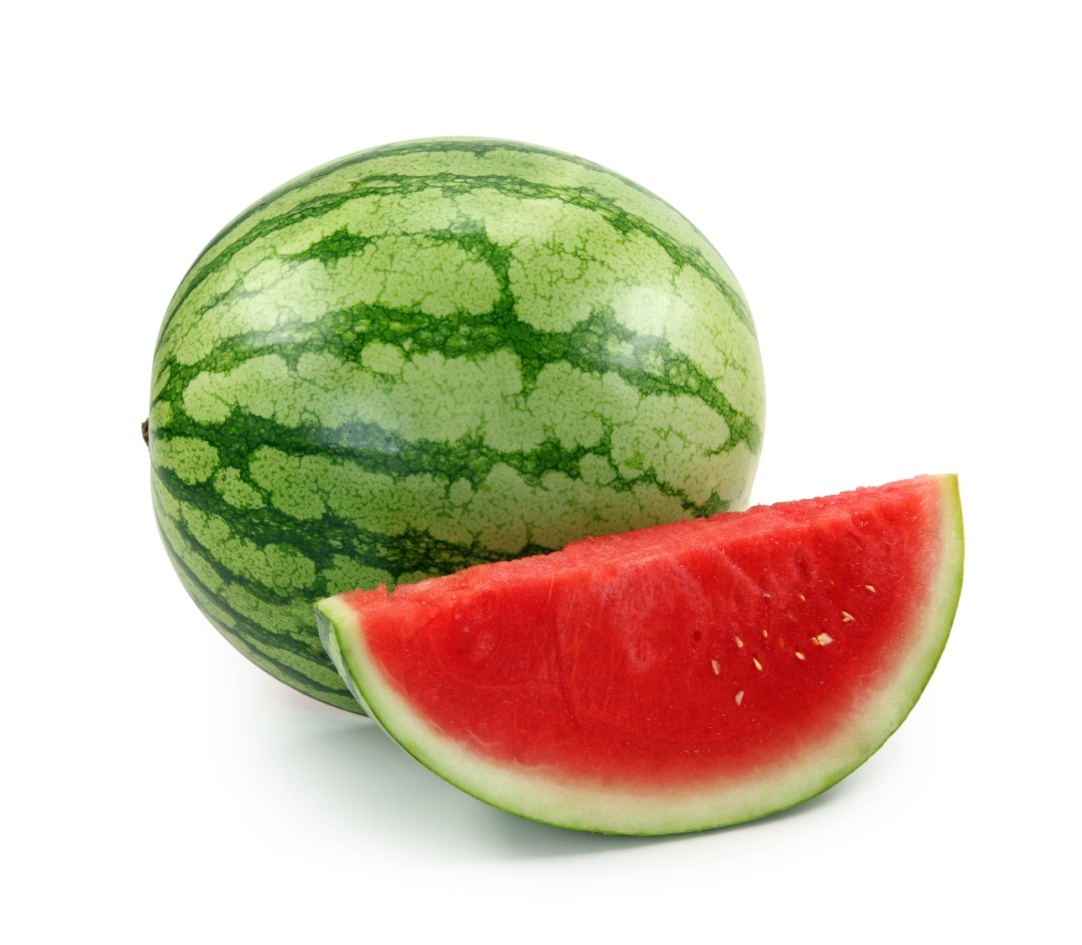 Сладкое и сочное  яблоко,
 но МАЛЕНЬКОЕ
Длинный-короткий
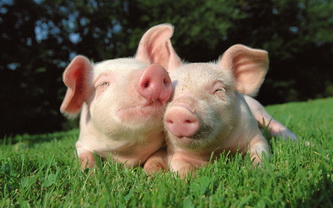 У поросенка нос КОРОТКИЙ, называют пяточком.
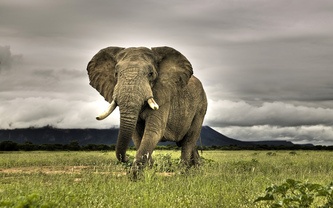 Нос слона называется –хобот. 
Он очень ДЛИННЫЙ
Презентация Сюникаевой  Н.В.
воспитателя МАДОУ «ДСКВ №8» г. Сосновоборск2013г.